Познавательное развитие (ФЭМП)
Игровое упражнение «Найди пропущенные числа».
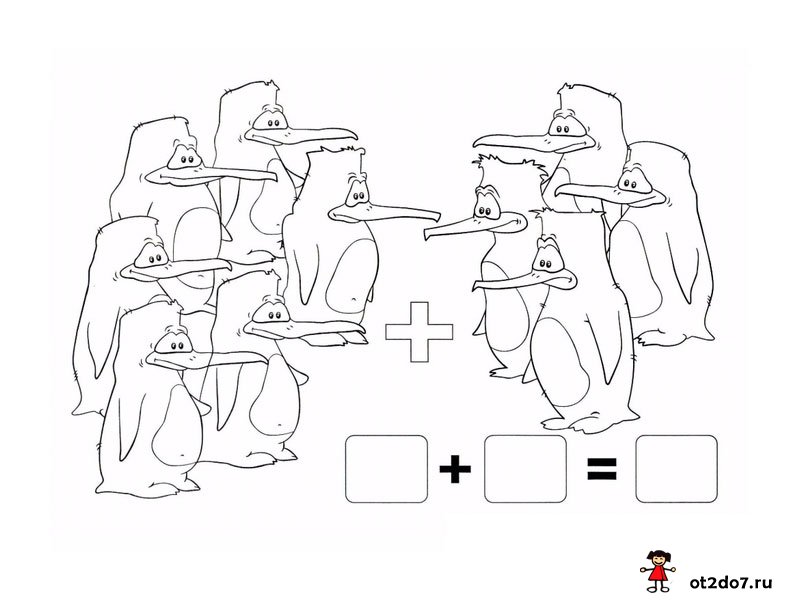 Веселые задачки.
Спросите ребенка:
Сколько пингвинов стоит слева?
 Посчитайте вместе и впишите число в нужное "окошко". 
затем вместе посчитайте сколько пингвинов справа. 
И опять число впишите в клеточку.
А затем спросите: "Сколько ВСЕГО пингвинов?" 
Объясните, что ВСЕГО означает сложение и знак +.
Посчитайте и запишите ответ на нужное место.
Сразу объясните, что вот это записано РЕШЕНИЕ.
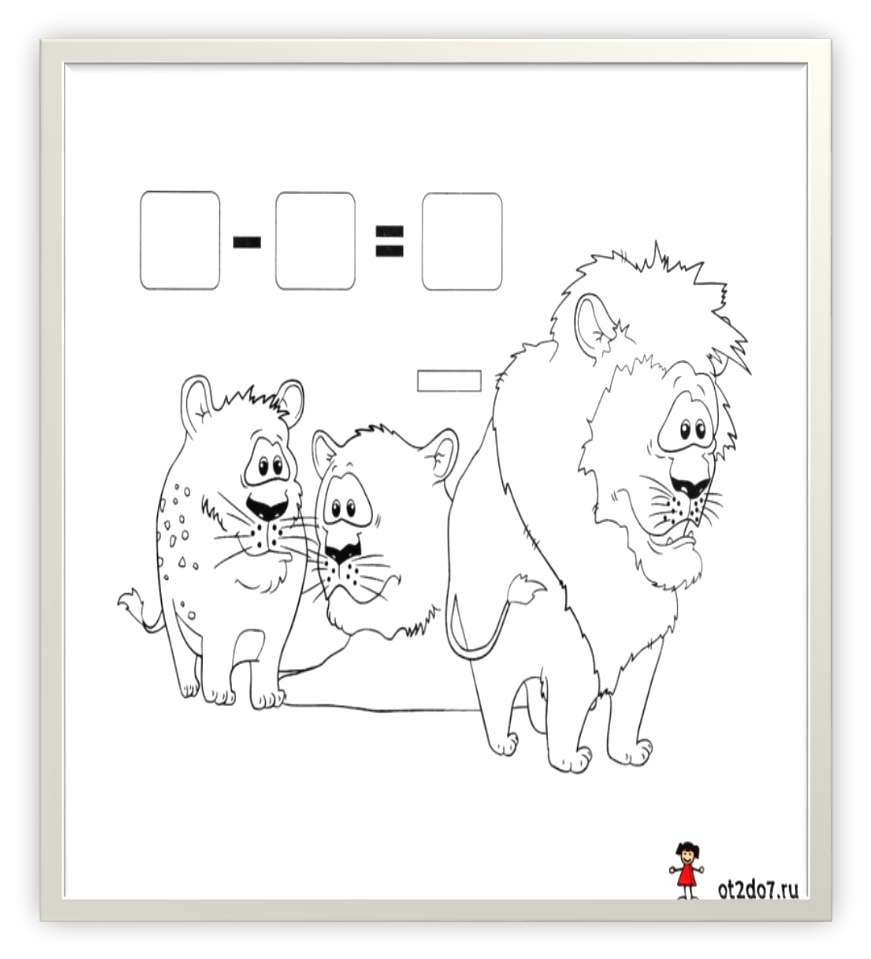 Спросите ребенка:Сколько львов? Посчитайте вместе и впишите число в нужное "окошко". затем вместе посчитайте сколько львов ушло. И опять число впишите в клеточку.А затем спросите: "Сколько осталось львов?" Объясните, что ВСЕГО означает вычитание и знак -Посчитайте и запишите ответ на нужное место.Сразу объясните, что вот это записано РЕШЕНИЕ.
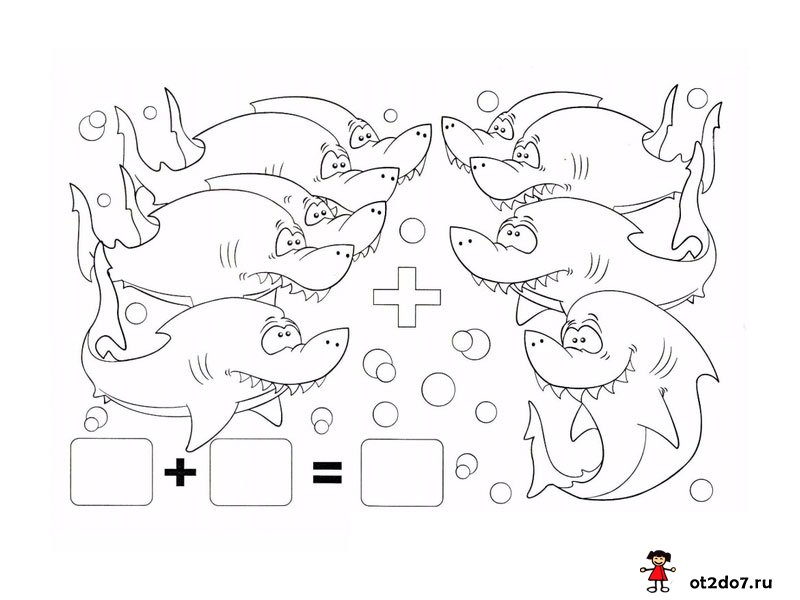 Спросите ребенка:
Сколько акул слева?
 Посчитайте вместе и впишите число в нужное "окошко". 
затем вместе посчитайте сколько акул справа. 
И опять число впишите в клеточку.
А затем спросите: "Сколько ВСЕГО акул?" 
Объясните, что ВСЕГО означает сложение и знак +.
Посчитайте и запишите ответ на нужное место.
Сразу объясните, что вот это записано РЕШЕНИЕ.
Физминутка
Шалтай-Болтай висел на стене (Дети поднимают руки вверх.)Шалтай-Болтай свалился во сне. (Наклоняются вперед и вниз и размахивают руками.)Никто не может Шалтая-Болтая,Шалтая-Болтая поднять.Никто не может Шалтая-Болтая,Шалтая-Болтая поднять.
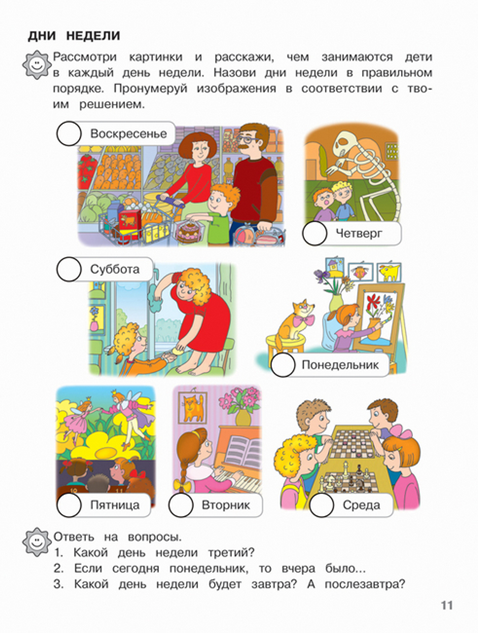 Математические  задачи в стихотворной форме:
Ежик по лесу шел, 
На обед грибы нашел:
2 – под березой,
1 – у осины.
Сколько их будет
В плетеной корзине
В снег упал Сережка,
А за ним Алешка.
А за ним Маринка,
А за ней Иринка.
А потом упал Игнат.
Сколько было всех ребят?
.
- Какие задания понравились, какие вызвали затруднения?
Молодцы ребята , желаем вам успехов.